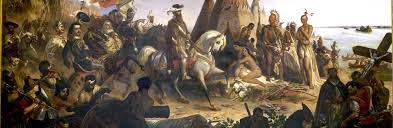 Native Americans and Early Explorers in North Carolina
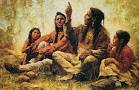 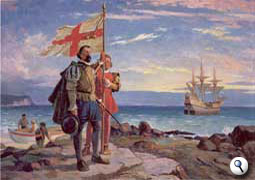 The First Inhabitants
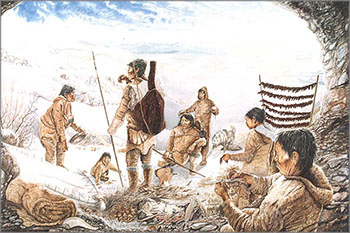 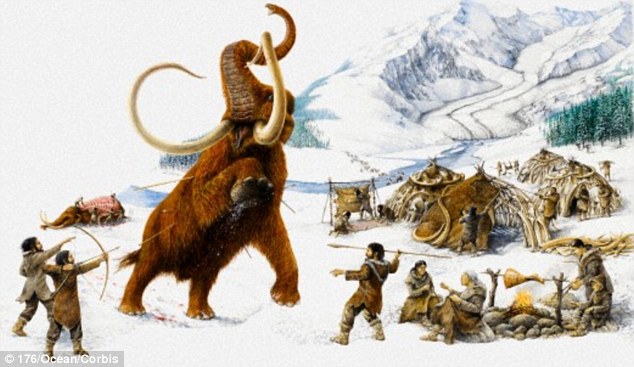 Paleolithic Period
10,000 BC to 7000 BC

The early part of the Stone Age, when early human beings made chipped stone tools, from 750,000 to 15,000 years ago.
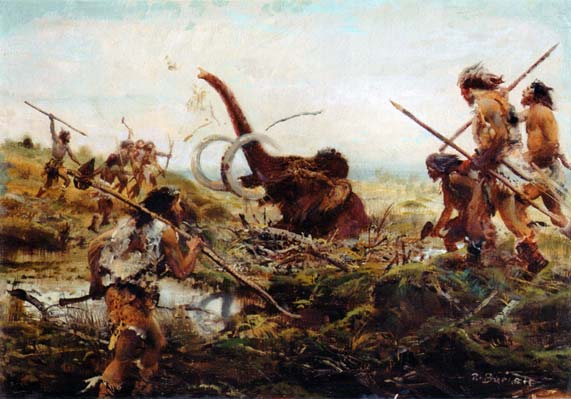 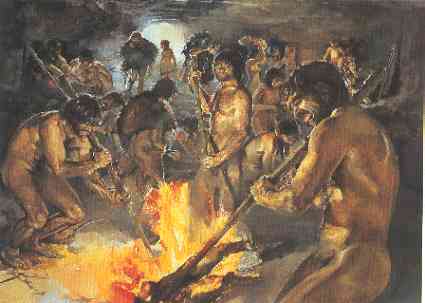 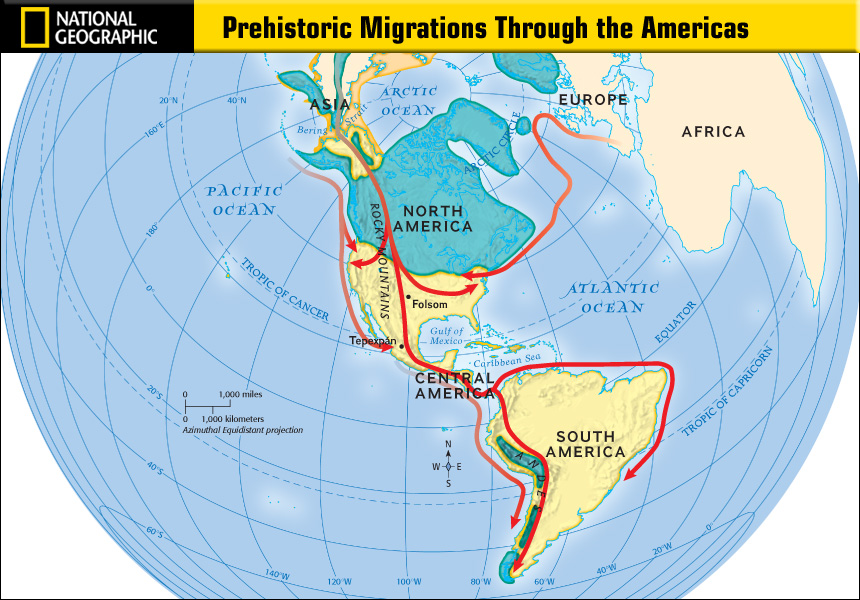 The Archaic Period
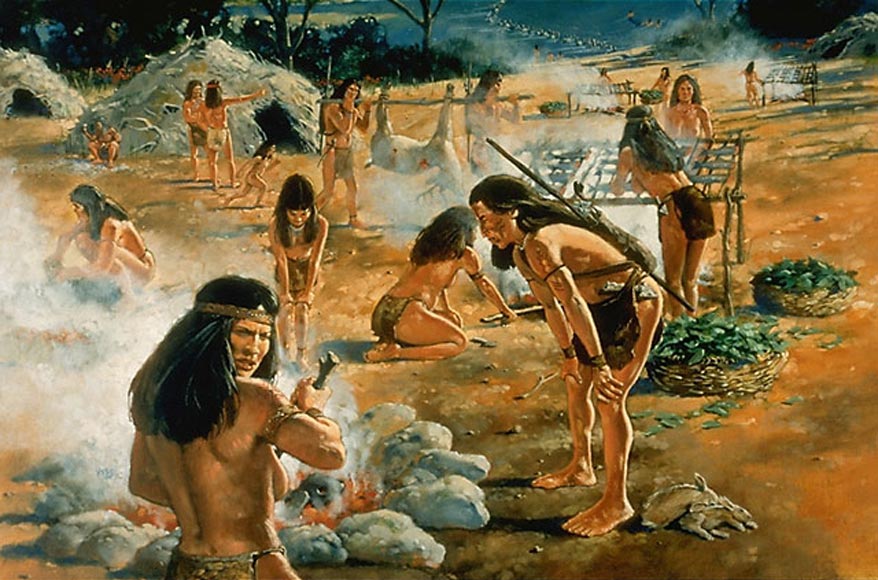 7000 BC to 500 BC

Characterized by subsistence economies supported through the exploitation of nuts, seeds, and shellfish.

As its ending is defined by the adoption of sedentary farming.
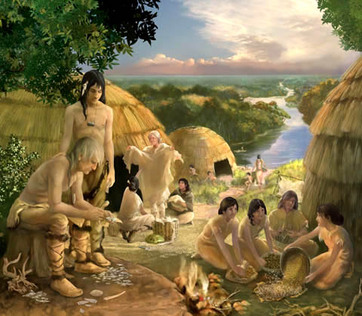 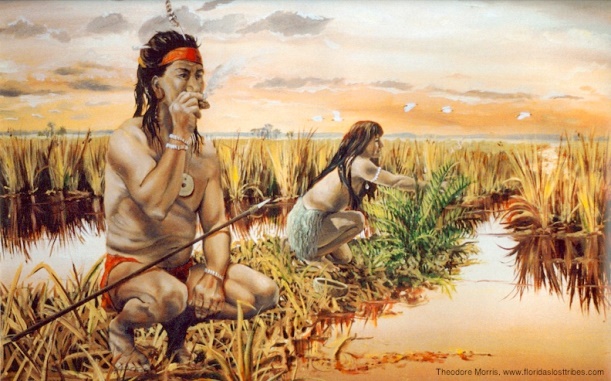 The Woodland Period
1000 BC to 1000 AD

Continuous development in stone and bone tools, leather crafting, textile manufacture, cultivation, and shelter construction.
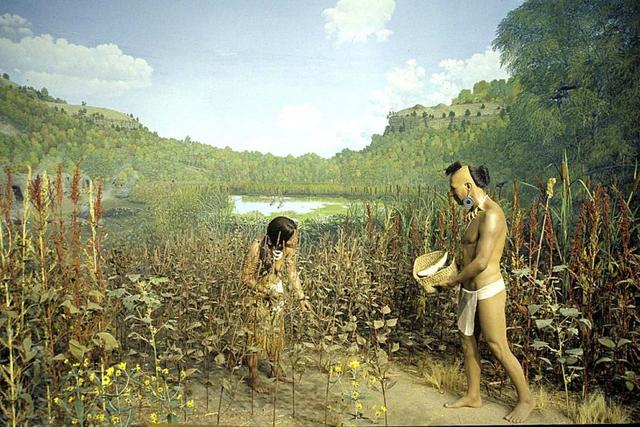 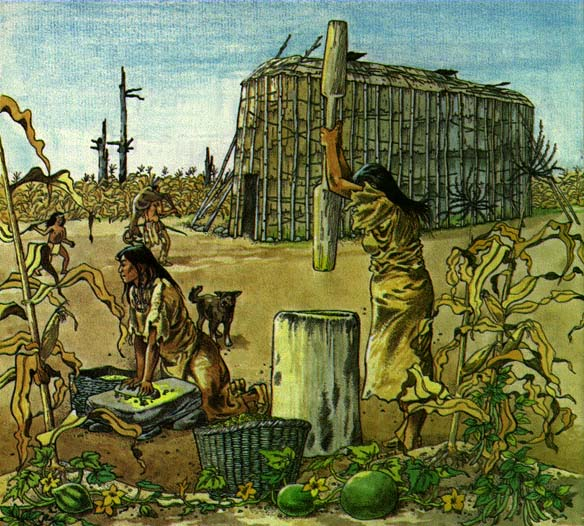 The Woodland Period Continued…
Many Woodland peoples used spears and atlatls until the end of the period, when they were replaced by bows and arrows; however Southeastern Woodland peoples used blowguns.

The most cited technological distinction of this period was the widespread use of pottery.
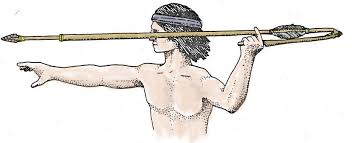 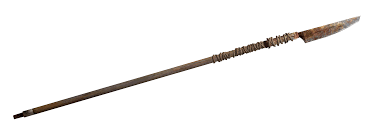 Mississippian Influence
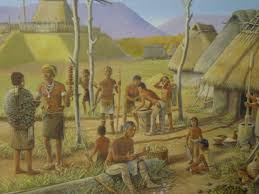 800 AD to 1500 AD

It was composed of a series of urban settlements and satellite villages liked together by a loose trading network.

the largest city being Cahokia, which is believed to be a major religious center
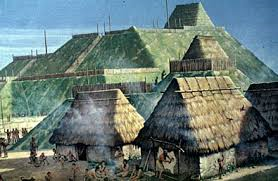 4 Major Tribes in NC
Croatoan
Tuscarora
Catawba
Cherokee
Native Tribes Regions
Northeastern Woodlands
Southeastern Woodlands
Plains
Desert Southwest
Pacific Northwest
Artic
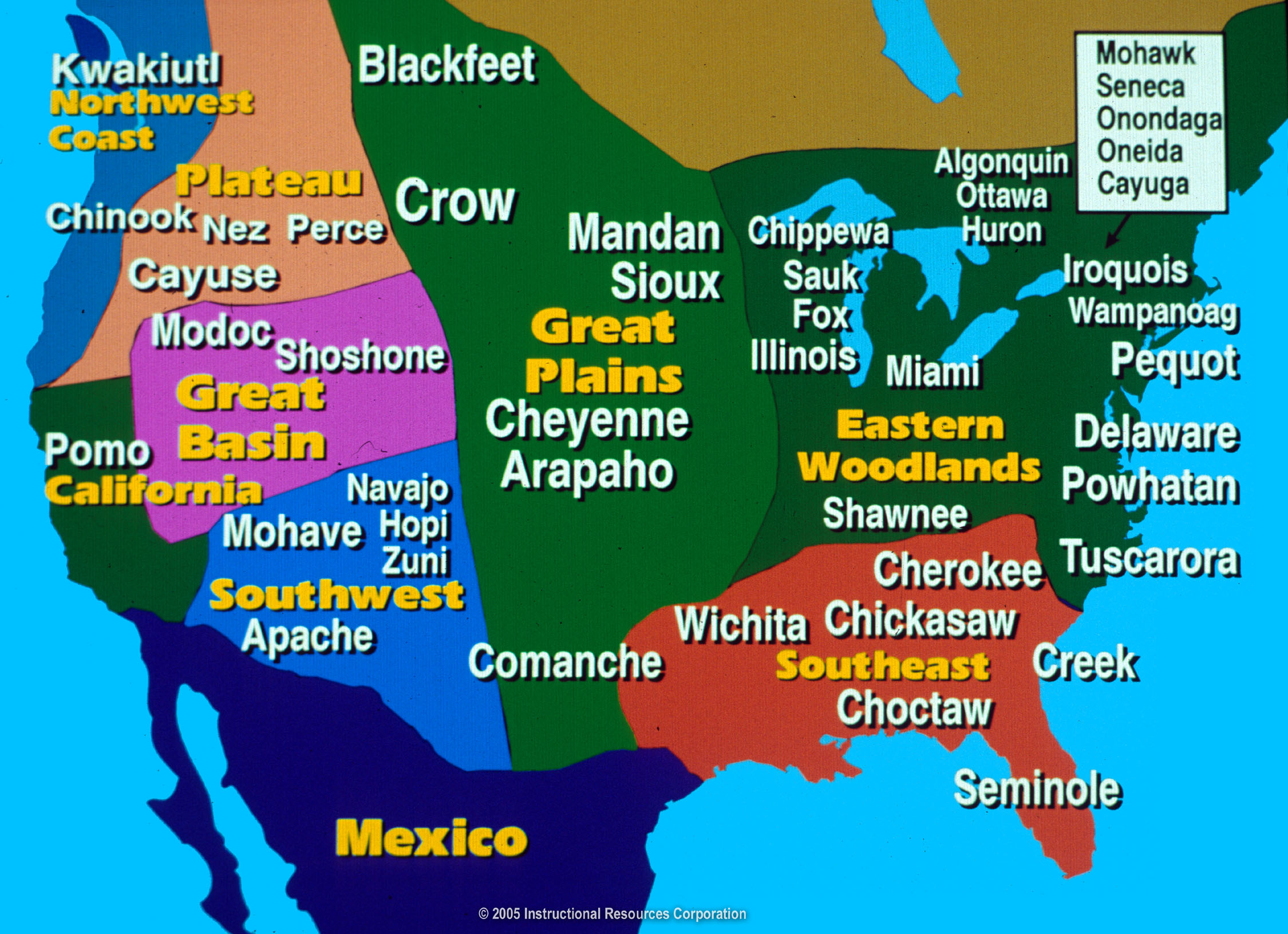 Algonquin
Language spoken by groups along the coast

The groups included the Chowanoc, the Pasquotank, and the Waccamaw.

Tribes depended on fish, fruits, and vegetables

The paintings of John White of the Lost Colony feature the Algonquin.
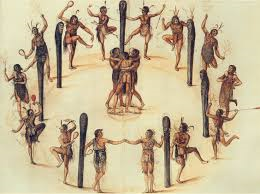 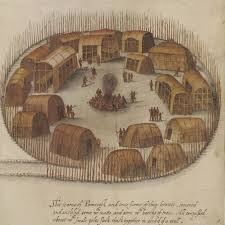 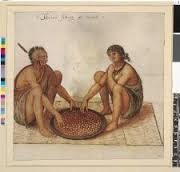 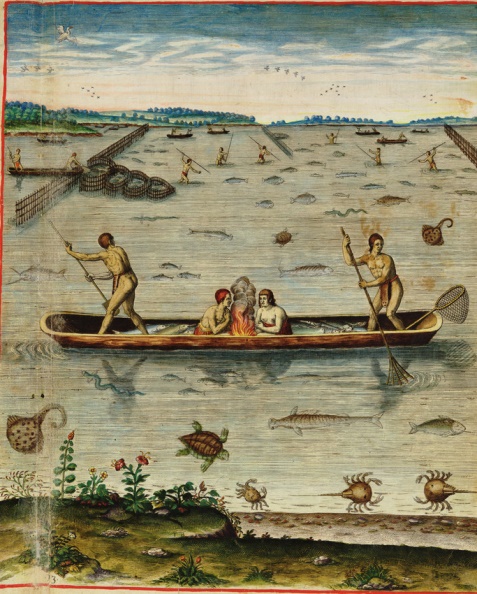 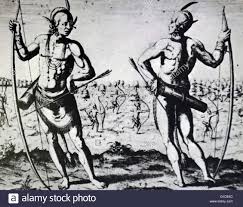 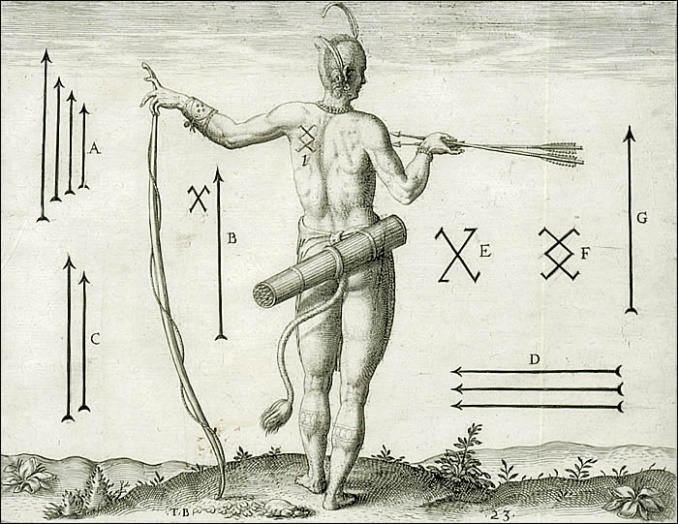 The Tuscarora
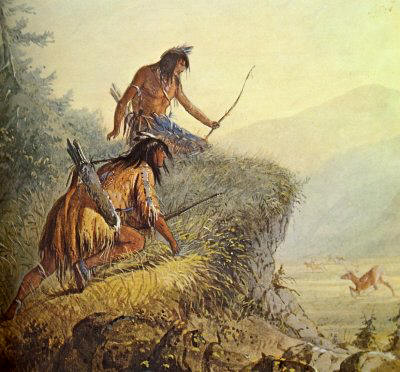 Lived on the Coastal Plain, along the Neuse and Tar Rivers.

Used hemp to make rope and binding cord.  The name means “hemp gatherers.”

Were connected to the Iroquois nation of New York.

Laced infants to a board to insure correct posture, resulting in well-shaped limbs.
The Catawba
The largest group living in the Piedmont

Known for their burnt-black pottery

Groups moved across the Piedmont, including the Sapona, the Occaneechi

Spoke versions of the Sioux language.

Connected to the Sioux tribes of the Great Plains.
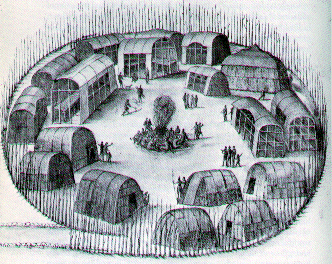 Cherokee
Related to the Iroquois, but had been driven away from their homes.

During the                                                                Woodland                                                                           period, they                                                                        settled in the                                                                     mountains.

Controlled 40,000                                                                      square miles when                                                                                  the Europeans                                                                     arrived.
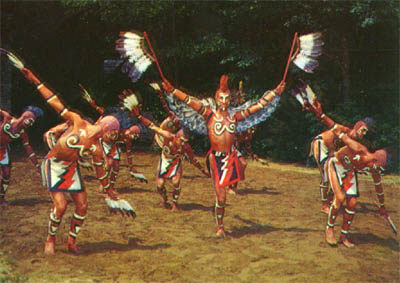 Cherokee Continued
During the Woodland Period, they numbered 30,000  inhabitants

Had a 3 class system- upper, middle, and lower

Made baskets of strips of branches from oak trees.
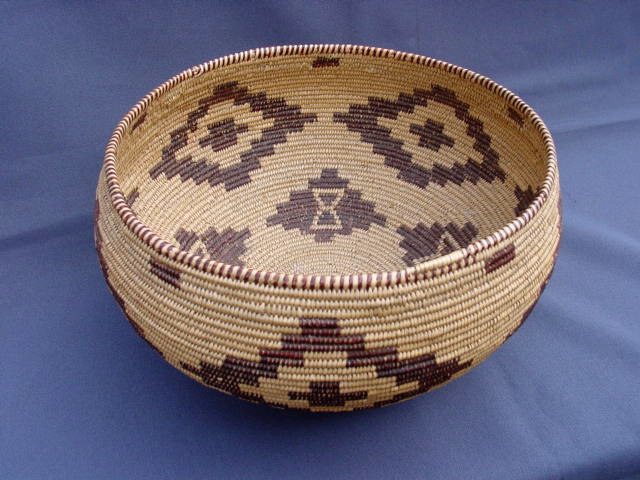 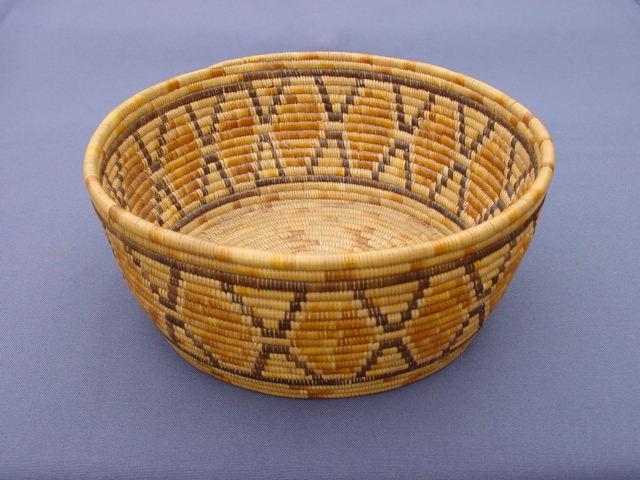 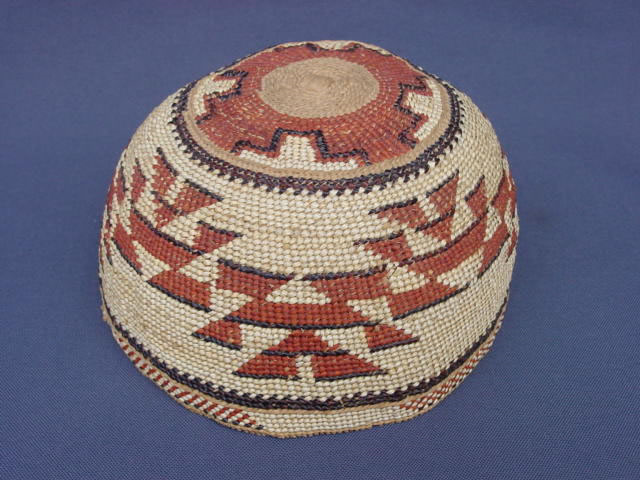 Native American Habits and Beliefs
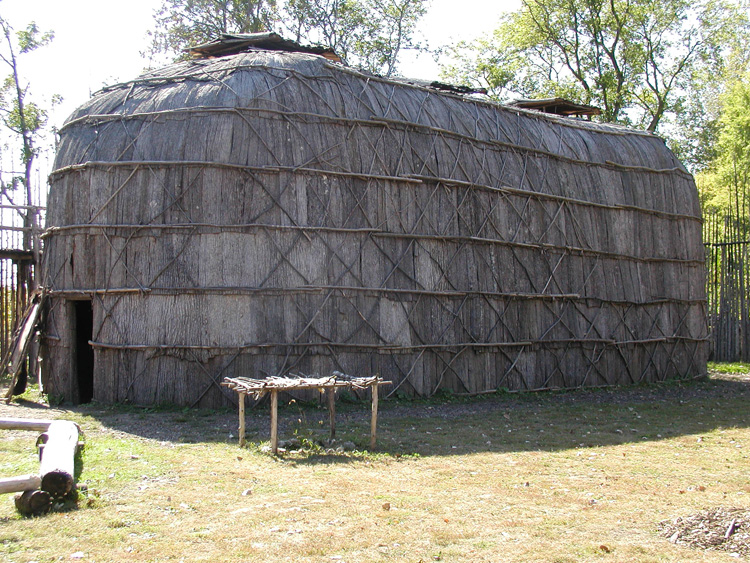 Woodland culture and customs dominated by the 1500’s.

Villages were built of longhouses or huts.

Clans were connected through the mothers. (matrilineal).
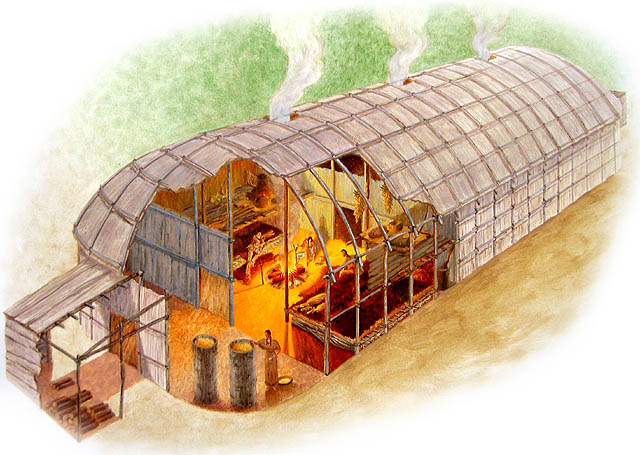 Habits and Beliefs Continued…..
Tribes were governed by consensus, where most members agreed on decisions.

Nature was respected and was at the center of most beliefs.

Europeans brought animals, plants, and diseases that Native Americans had not seen.
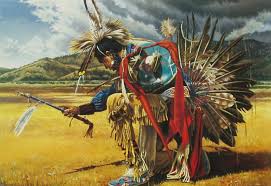 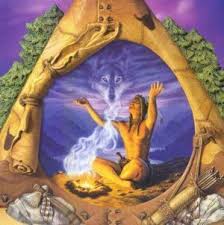 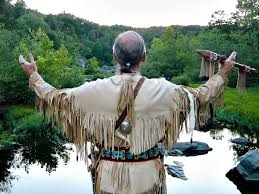 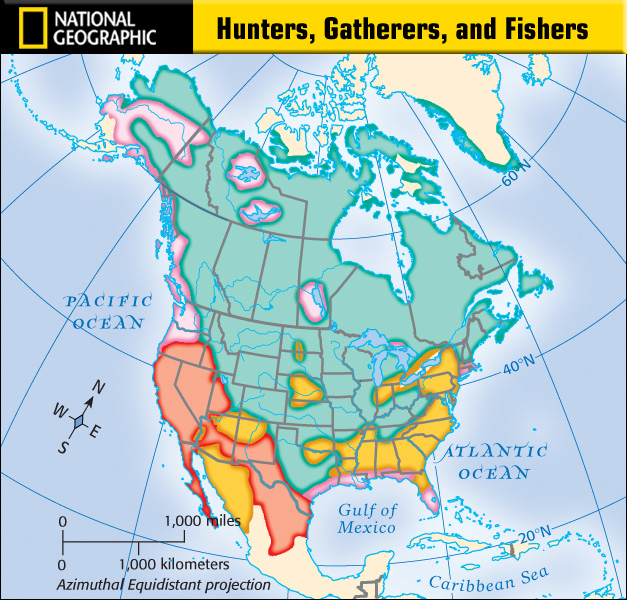 European Explorers Come to North America
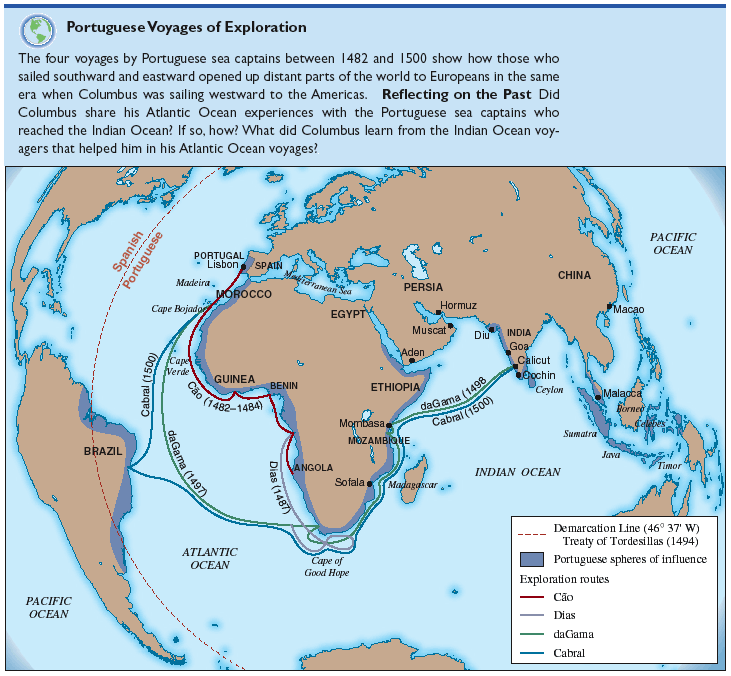 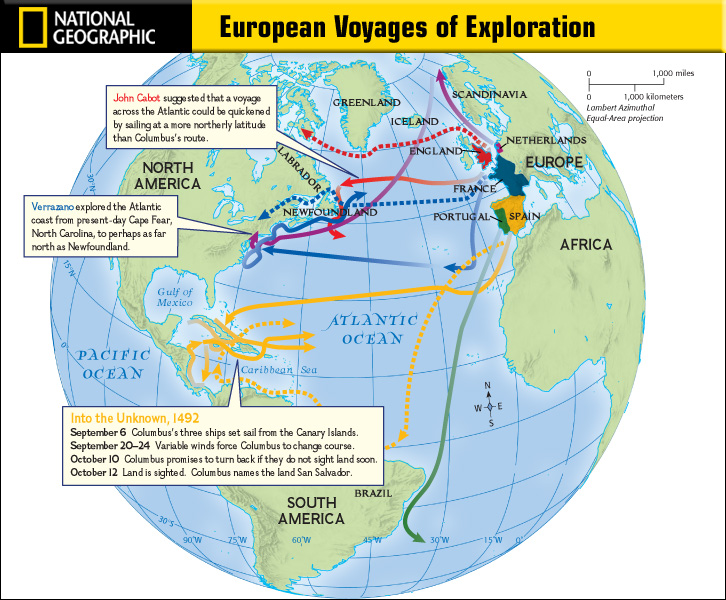 Columbian Exchange
the widespread transfer of 
Animals
Plants
Culture
Human populations
Technology
ideas 

between the American and Afro-Eurasian hemispheres in the 15th and 16th centuries, related to European colonization and trade after Christopher Columbus's 1492 voyage.
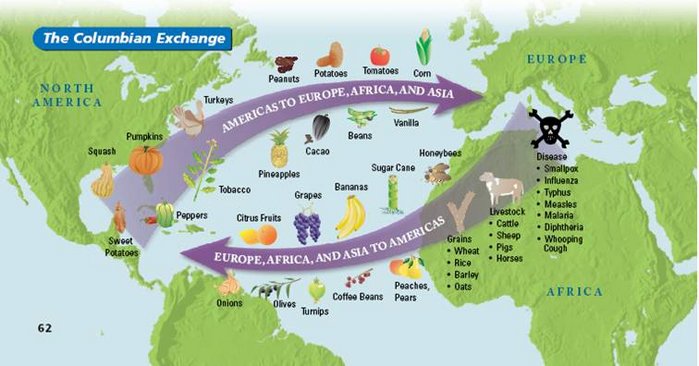 Northwest Passage
British and French explorers were searching for a Northwest passage to Asia in order to avoid purchasing goods from Italian and Muslim merchants.

Expedition- a journey for a specific purpose.

Elizabeth I authorized  two expeditions to search for the Northwest Passage.
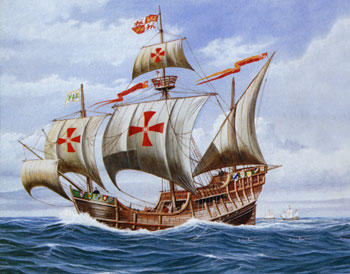 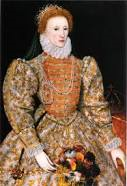 Giovanni da Verrazano (1524)
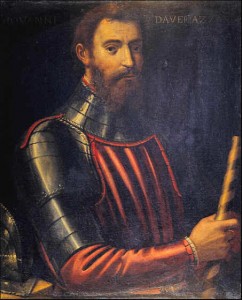 Verrazano was sent by the French to find a shorter water route to China.

He dropped anchor near Cape Hatteras, thinking he had accomplished his task.  He thought that the Albemarle Sound was the Pacific Ocean.
Hernando de Soto (1539)
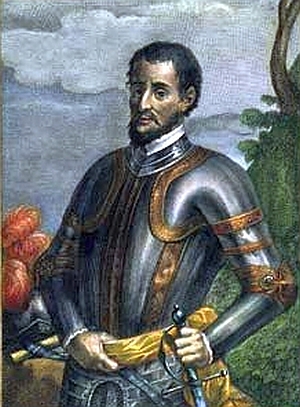 Explored present day Florida, Georgia, South Carolina, and North Carolina (Southeastern US).

He was known for mistreating the native people with whom he interacted.
Juan Pardo (1566)
Explored many of the same areas as de Soto and helped to establish several Spanish settlements in the Carolinas.

Led an expedition that traveled in a northwesterly direction to the foot of the Blue Ridge Mountains from what is now St. Helena Sound on the coast of South Carolina.
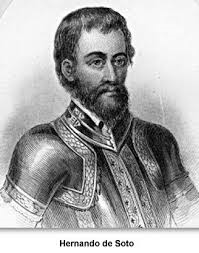 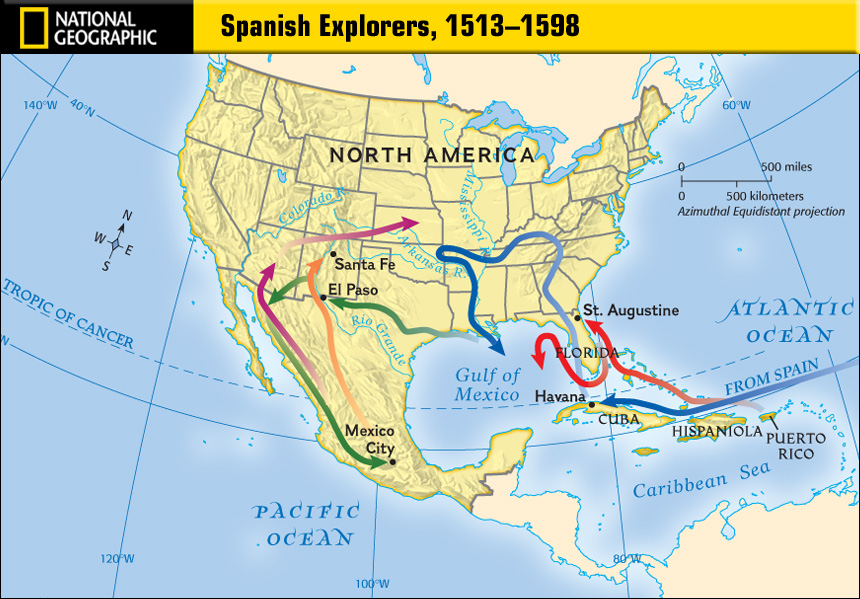 Christopher Columbus
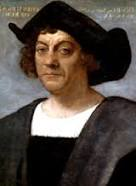 An Italian explorer, navigator, and colonizer

Completed four voyages across the Atlantic Ocean
Jaques Cartier
French explorer who founded what is now Canada for France
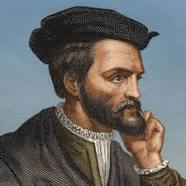 Amerigo Vespucci
An Italian explorer who America was later named after

Navigator and cartographer who first demonstrated that Brazil and the West Indies did not represent Asia’s Eastern outskirts.
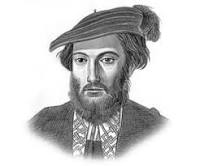 Henry Hudson
Made two attempts on behalf of English merchants to find a Northwest Passage via a route about the Artic Circle.
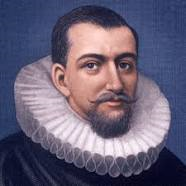 Leif Erikson
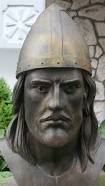 A Viking that founded North America before Columbus
Mercantilism
Belief in the benefits of profitable trading

The economic theory that trade generates wealth and is stimulated by the accumulation of profitable balances, which a government should encourage by means of protectionism.
The reasons behind these expeditions
Greed (gold and world power)


Glory (fame)


God (religion)
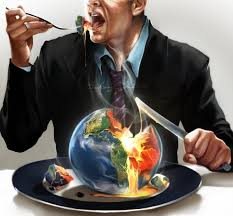 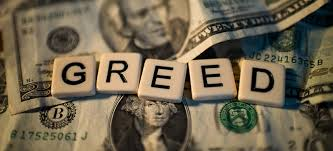 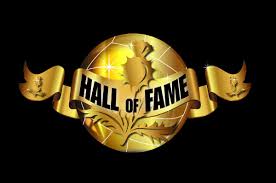 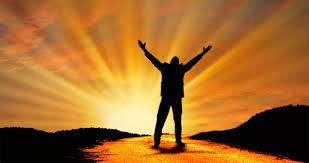 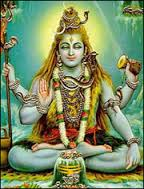 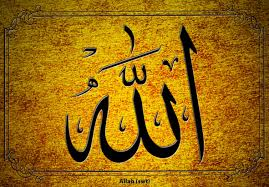 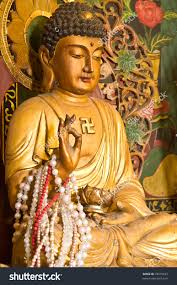 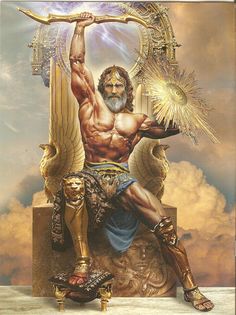 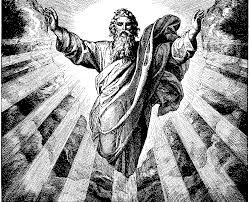 Sir Walter Raleigh
English adventurer

Sponsored 3 voyages to Roanoke Island

Colony-a settlement far away from home but ruled by the home country.
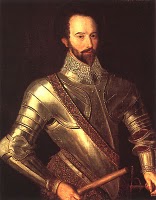